تقنيات التصوير الطبي
أ.د. ياسر مصطفى قدح
أستاذ الهندسة الحيوية الطبية بجامعة القاهرة
المحاضرة الرابعة: التصوير بالأشعة السينية
الجزء الرابع
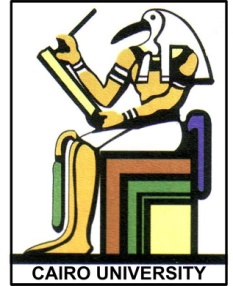 محتوى المحاضرة
فكرة العمل
أنواع التصوير بالأشعة المقطعية و تطبيقاتها
تعريف بالأجهزة الحالية و قراءة الصور 
عوامل السلامة في تصوير الانسان
جرعات الأشعة (ميكروسيفرت)
عوامل الأمان و السلامة في الأشعة المقطعية
التعرض للأشعة السينية أعلى بكثير في الأشعة المقطعية عنه في الأشعة السينية 
حوالي 500 ضعف أشعة الصدر
أشعة البوزيترون المقطعية تصدر اشعاعات أقوى بكثير من الأشعة السينية  
طاقة 511 كيلو الكترون فولت في حين أن طاقة الأشعة السينية حوالي  100 كيلو الكترون فولت 
لا تجدي معها المريلة الواقية المستعملة مع الأشعة السينية
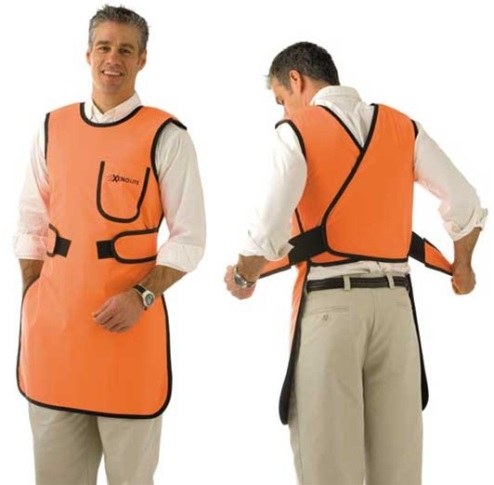 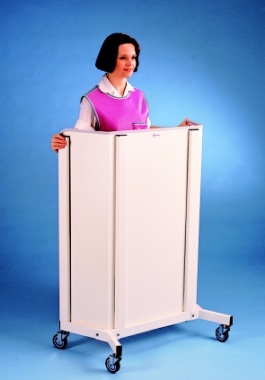 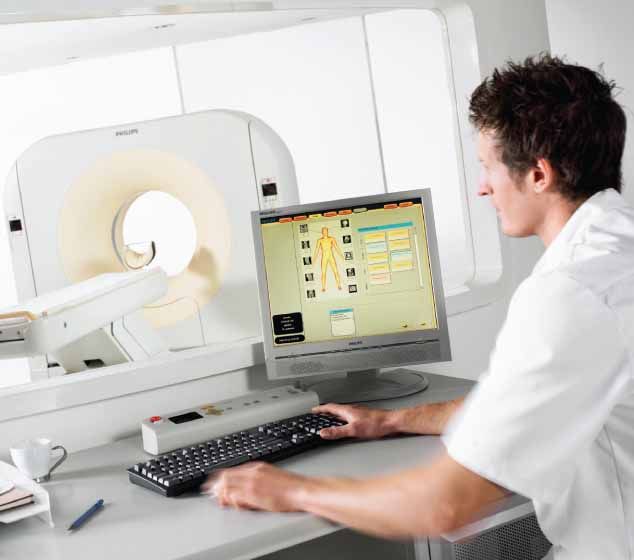 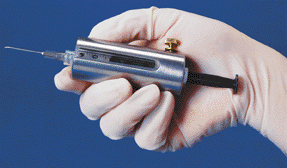 التعامل مع النظائر المشعة
يتطلب التصوير بأشعة البوزيترون المقطعية حقن المريض بنظائر مشعة
تتميز النظائر المستعملة في هذا التصوير بقصر عمرها الاشعاعي
يعرف العمر بدلالة زمن نصف الحياة و هو الذي ينقص فيه الاشعاع للنصف
زمن نصف الحياة لنظائر البوزيترون يتراوح بين دقائق لساعات
الجرعة الاشعاعية للمريض من هذه النظائر في حدود التعرض الآمن
يجب اتخاذ كافى اجراءات السلامة و الوقاية من الاشعاع في نقل وتخزين و التخلص من هذه النظائر
نصائح للحد من التعرض لجرعات الاشعاع
الالتزام بالنصائح الخاصة بالأشعة السينية العادية
احتفظ بسجل لكل تعرض اشعاعي مثل الأشعةالسينية المقطعية أو أشعة البوزيترون المقطعية لمراجعة الجرعة السنوية للاشعاع
عندما يطلب منك طبيبك اجراء أشعة مقطعية اسأله عن التالي:
هل هذا الاجراء ضروري و يمكن أن يغير التشخيص؟ 
هل هناك بدائل أكثر أمانا (الموجات فوق الصوتية أو الرنين المغناطيسي مثلا)؟ 
هل ممكن استخدام أشعة مقطعية سابقة بدلا من اجراء جديدة؟
مراعاة وقاية الأماكن الحساسة للاشعاع مثل الغدة الدرقية
شكرا لمتابعتكم